音樂科學與教材料


第二學習階段適用
「歌」樂無窮（二）
教育局 課程發展處 藝術教育組
音樂科
課題　　：　「歌」樂無窮（二）學習階段：　第二學習階段＊（小學）
* 本學與教材料基於電影《獅子王》的歌曲Circle of Life 而設計。教師/同學亦可從附錄：其他參考曲目選擇歌曲，調適和彈性運用本學與教材料的步驟。
課前準備
你有看過《獅子王》這齣電影嗎？	如有，與同學或家人分享你最深刻的電影情節。	如沒有，可參考後頁的網上資料。
電影中，辛巴和好朋友，一起面對困難，互相幫忙。若你是辛巴，你會如何面對挑戰？與老師和家人分享你的想法。

3. 聆聽《獅子王》中的主題曲 Circle of Life 。
         可參考後頁的網上資料。
活動一：聆聽歌曲 Circle of Lifehttps://video.disney.com/watch/best-of-the-lion-king-circle-of-life-4bb39f1a997b6a8833003b15
1. 聆聽歌曲的首部分  
		歌詞：











2. 這是甚麼地方的語言？[非洲祖魯族語（ Zulu）]
   為何選用這語言唱出此部分？[表達故事發生在非洲]
Music: Hans Zimmer
Lyrics: Lebo Morake
Nants ingonyama bagithi baba                          (Sithi uhm ingonyama)                            Nants ingonyama bagithi baba          
                          (Sithi uhm ingonyama)                           (Ingonyama)
                          Siyo Nqoba
                          (Ingonyama) 

      （重複）Ingonyama nengwe nama bala
你可以怎樣得知歌詞的意思？
活動二：認識連結線
你知道連結線是甚麼嗎？
連結兩個相同音高的連續音符
表示不用奏出第二個音符，但其時值會加在第一個音符中
1. 試拍出以下節奏型組成的節奏句， 
    掌握演奏有連結線的節奏句。
4
4
4
4
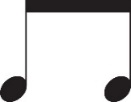 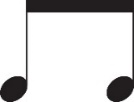 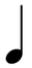 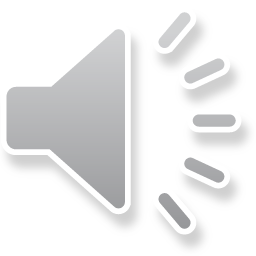 a.
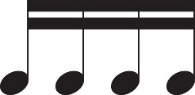 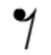 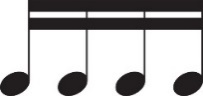 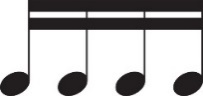 4
4
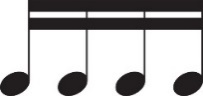 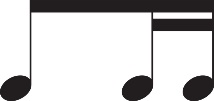 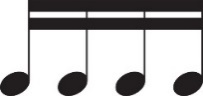 b.
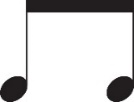 4
4
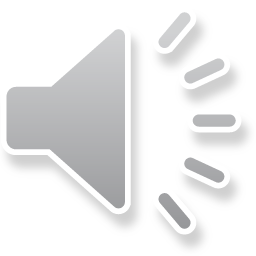 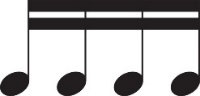 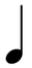 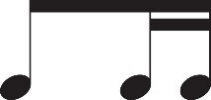 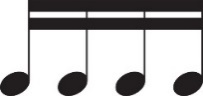 c.
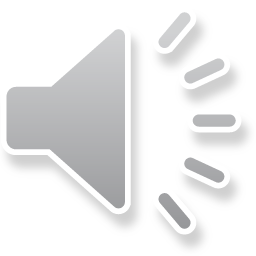 連結線
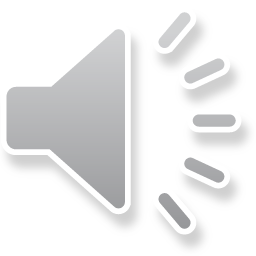 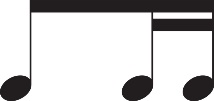 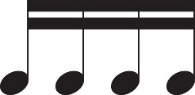 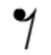 d.
在聆聽節奏句前，你會聽到四個基本拍作預備。
2. 聆聽和辨別節奏句，並選出正確答案。




 a.




 b.
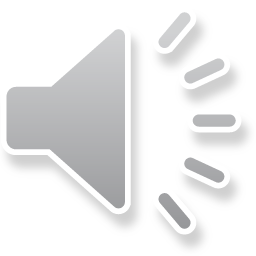 4
4
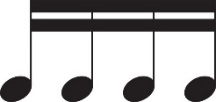 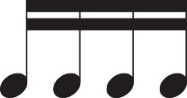 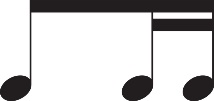 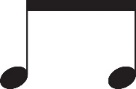 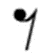 4
4
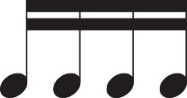 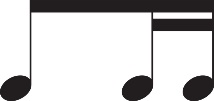 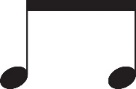 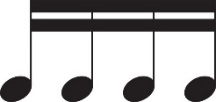 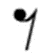 再聆聽歌曲的首部分，你能辨認出下面的節奏句嗎？
      歌詞：

      








4. I-ngo- nya-ma neng-we na-ma ba -  la 在歌曲中有甚麼作用？            
    [ 頻現句/伴奏角色]
Nants ingonyama bagithi baba                          (Sithi uhm ingonyama)                            Nants ingonyama bagithi baba           
                          (Sithi uhm ingonyama)                          (Ingonyama)
                          Siyo Nqoba
                          (Ingonyama)
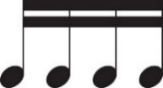 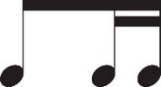 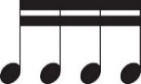 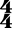 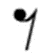 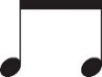 I –ngo– nya - ma neng- we na-ma ba -  la
活動三：認識非洲音樂的基本特色
1.  節奏鮮明多變
      以 Ingonyama nengwe nama bala 為例，其節奏具特別的規律，感 
      覺亦有所不同，有別於一般基本拍的強弱排列。
                                                          

2.  即興演奏
    演奏者隨着音樂的發展，即興創作節奏及/或旋律。
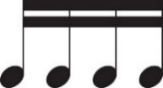 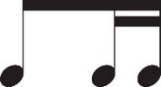 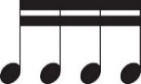 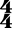 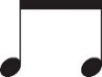 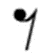 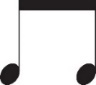 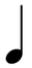 vs
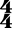 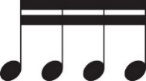 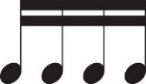 e.g.
I - ngo -nya - ma neng- we na-ma ba -  la
3.  對答式演唱 (call and response)
     非洲音樂常以對答的方式演唱及/或演奏。例如：
問句  Nants ingonyama bagithi baba               答句 (Sithi uhm ingonyama)                            Nants ingonyama bagithi baba   
                            (Sithi uhm ingonyama)                           (Ingonyama)
                          Siyo Nqoba
                          (Ingonyama)
4.  敲擊樂器種類繁多
常用的敲擊樂器包括非洲鼓 (djembe)、搖串 (rattle)、搖瓜(axatse) 等。試在網上搜尋一些非洲敲擊樂器的資料，並回答以下問題。
  a) 該樂器是有固定音高，還是無固定音高？
  b) 該樂器由甚麼物料製造？
  c) 該樂器的音色是怎樣的？
  d) 該樂器可以甚麼方式演奏？
閱讀歌曲餘下的歌詞，與老師和家人討論哪些歌詞包含勇敢面對挑戰的信息。
Music :Elton John
Lyrics: Tim Rice
From that day we arrived on the planet
And blinking, stepped into the sun
There's more to see than can ever be seen
More to do than can ever be done
There's far too much to take in here
More to find than can ever be found
But the sun rolling high through the sapphire sky
Keeps great and small on the endless round

It's the circle of life
And it moves us all
Through despair and hope
Through faith and love
Till we find our place
On the path unwinding
In the circle
The circle of life
試討論歌曲中的節奏、旋律和力度等音樂元素，如何帶出精神抖擻，鼓舞人心的感覺？
附錄：其他參考曲目
教學參考資料
非洲藝術與文化
https://www.edb.gov.hk/attachment/en/curriculum-development/doc-reports/guide-kla-gs-primary-curriculum/Chapter1-7-2(p68-70)xxx.pdf

African Music
https://www.bbc.co.uk/bitesize/guides/z2xbgk7/revision/1

Exploring Africa-Instruments
http://exploringafrica.matrix.msu.edu/module-thirteen-activity-two/

Exploring Africa-Music in Africa
http://exploringafrica.matrix.msu.edu/module-thirteen-activity-three/

West African Song and Chants: Children’s Music from Ghana
https://folkways.si.edu/west-african-song-chants-childrens-ghana/music/tools-for-teaching/smithsonian